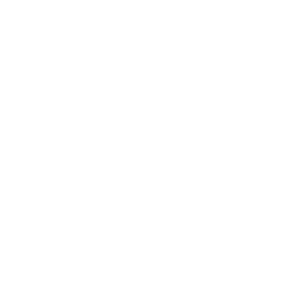 THE SHARED MEMORY
GAME SHOW